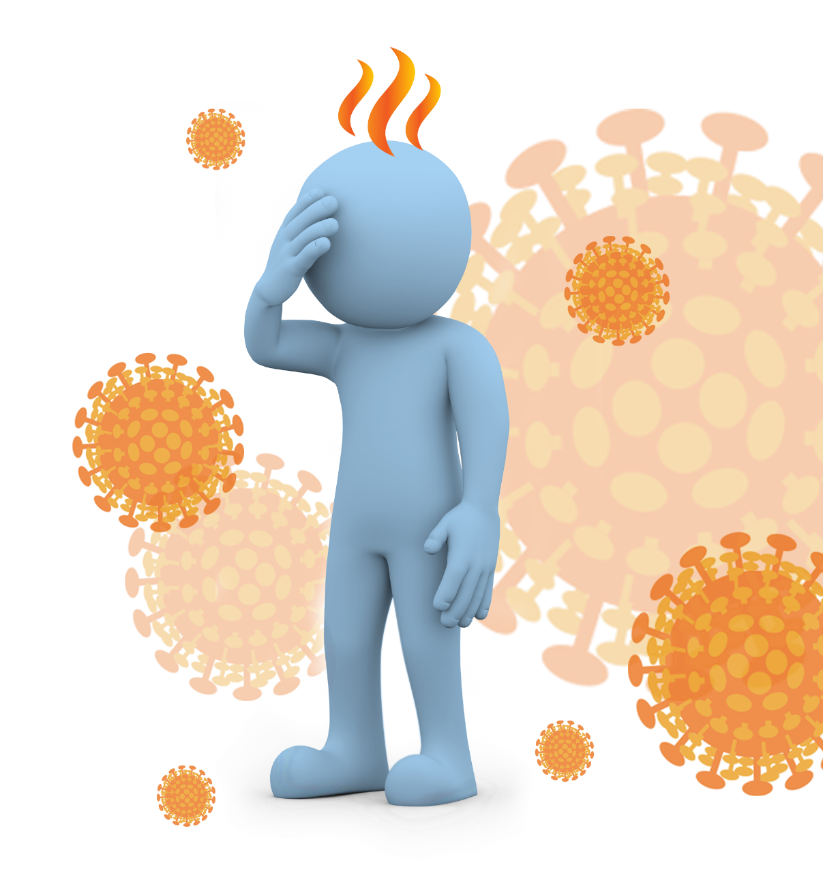 Coronavirus Disease 2019 (COVID-19)
What you need to know
Version 11
Disclaimer: This presentation has been developed for educational purposes only. It is not a substitute for professional medical advice. Should you have questions or concerns about any topic described here, please consult your medical professional.
© 2022 AEA International Holdings Pte. Ltd. All rights reserved.
Unauthorized copy or distribution is prohibited.
[Speaker Notes: Content was last updated by International SOS – March 2022
Content is subject to change. Version 11Feedback and comments email to healthpromotion@internationalsos.com]
Severe acute respiratory syndrome coronavirus 2 (SARS-CoV-2) causes COVID-19
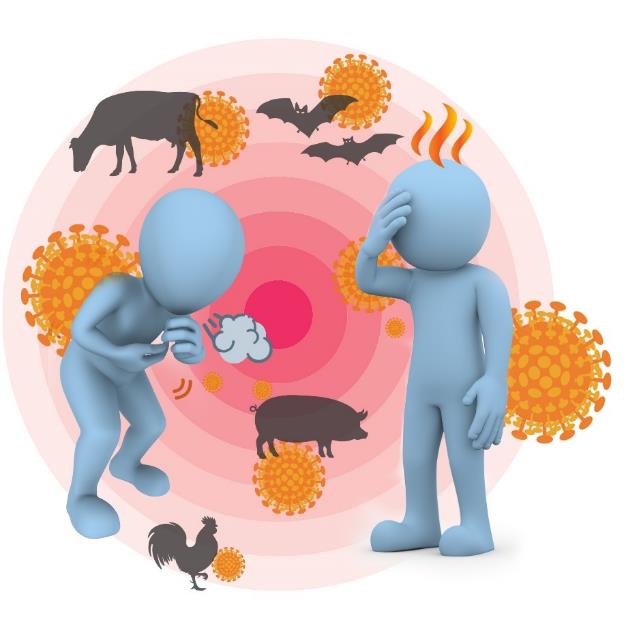 The first cases were identified in people with pneumonia in Wuhan, China, in late December 2019.
The World Health Organization (WHO) declared the situation a pandemic on 11 March 2020 signifying 
Widespread human-to-human spread
Large number of affected countries
COVID-19 pandemic is ongoing; the situation remains dynamic.
How is COVID-19 spread?
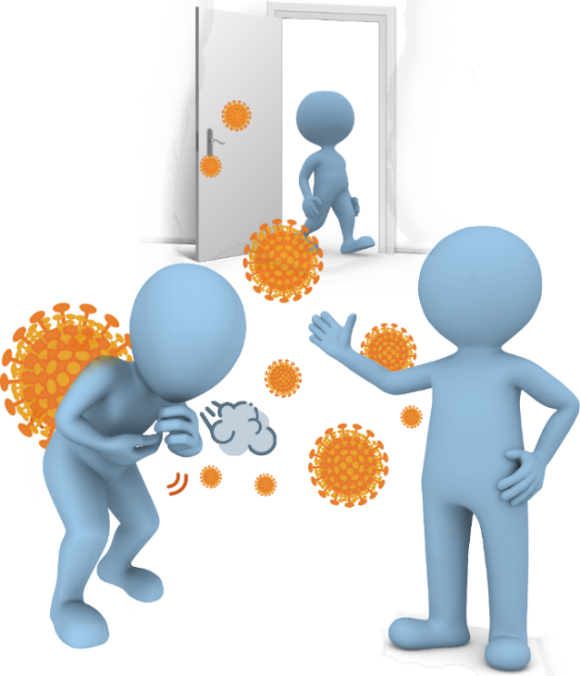 Droplet transmission: Occurs when people come in close contact (within 2 metres or 6 feet) of an infected person. Droplets containing the virus can land in the nose, eyes or mouth directly.
Airborne transmission: The virus can spread to people who were more than 2 metres (6 feet) away if they inhale air carrying very small particles that contain virus. This is more likely in poorly ventilated and/or crowded indoor settings where people spend longer periods of time.
Through contaminated objects: Touching contaminated objects puts the droplets onto your hands. If you touch your face the droplets can enter your nose / eyes / mouth.
Infected people with minimal or no symptoms can spread COVID-19.
What are SARS-CoV-2 variants?
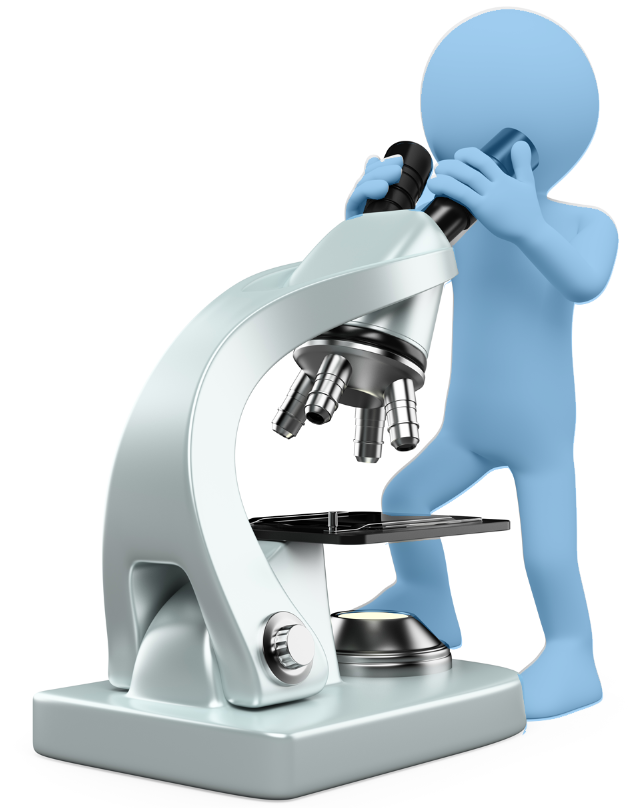 As SARS-CoV-2 virus mutates, or changes, constantly, variants of the virus develop.  
Variants are monitored and studied. 
Scientists look to see which ones may change in a way that allows them to spread easily, or makes them harder to treat or prevent with vaccines.  
COVID-19, testing, treatment, and vaccinations may be adjusted as variants appear.
Symptoms start like many other illnesses
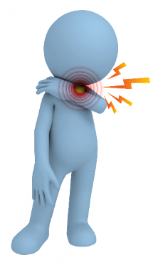 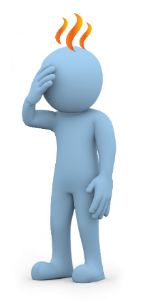 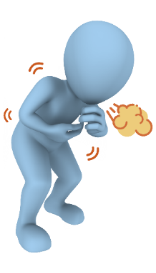 Common symptoms include:
Fever
Cough
Sore throat
Fatigue
Shortness of breath
Symptoms start about one day after exposure but can be as long as 14 days. Most people develop symptoms within 5-6 days.
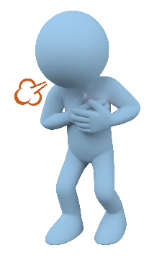 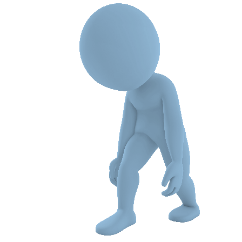 Stay home even if you have mild symptoms. Seek medical advice following local guidelines.
It can also cause many other symptoms, including
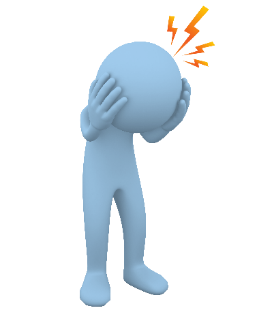 Headache / muscle aches
Sudden loss of sense of smell and taste
Runny/stuffy nose
Nausea, vomiting, diarrhoea
Rash
Conjunctivitis
Some people have no symptoms, most have a mild illness and recover in about 2 weeks. People who have recovered may become infected again (re-infection).
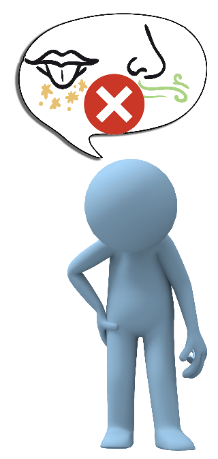 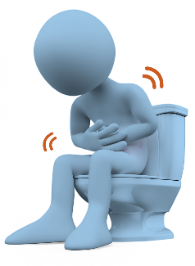 Severe or fatal disease can occur in people of any age. The risk is higher in older people and those with underlying heart disease, high blood pressure, cancer, diabetes, obesity or chronic lung disease.
Diagnosis
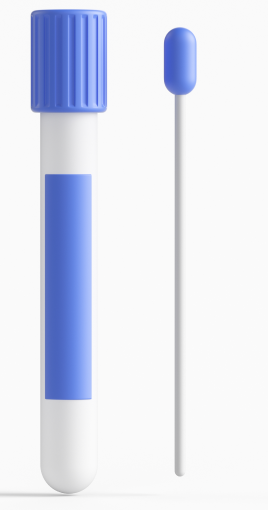 Diagnosis is made through specific testing. 
The Polymerase Chain Reaction (PCR) test is most accurate and widely used. A swab is collected from the nose and throat. It is done in specialised labs. Results can take hours or days. 
Rapid Diagnostic Test (RDT) is less accurate than PCR but the result is available within minutes. Tests can be done at the “point of care”, at work, or  at home. A swab is taken from the nose, or a sample of saliva is used.
Treatment
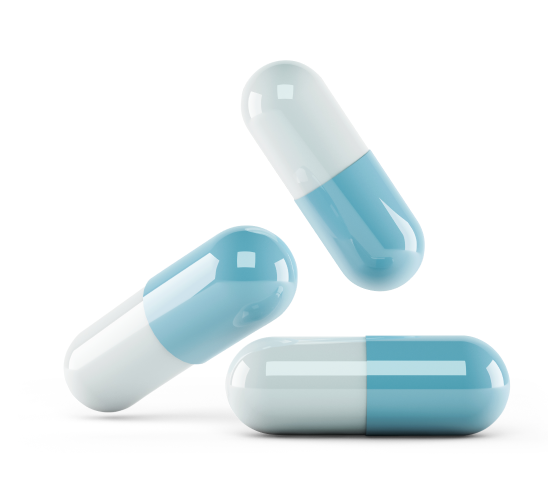 Mildly sick patients can be managed at home with rest, plenty of fluids and medications to relieve symptoms. 
Severe cases require hospitalisation where they can be managed with oxygen, intravenous fluids, and specific intravenous medication. They may require extensive support in intensive care with mechanical ventilation as well as other support for organ failure.
Two oral antiviral medications, Paxlovid and Molnupiravir are available in an increasing number of locations. These medications for use in mild to moderately ill patients who are at a higher risk of severe disease.
Specific treatment protocols and new medications for the treatment of COVID-19 are available.
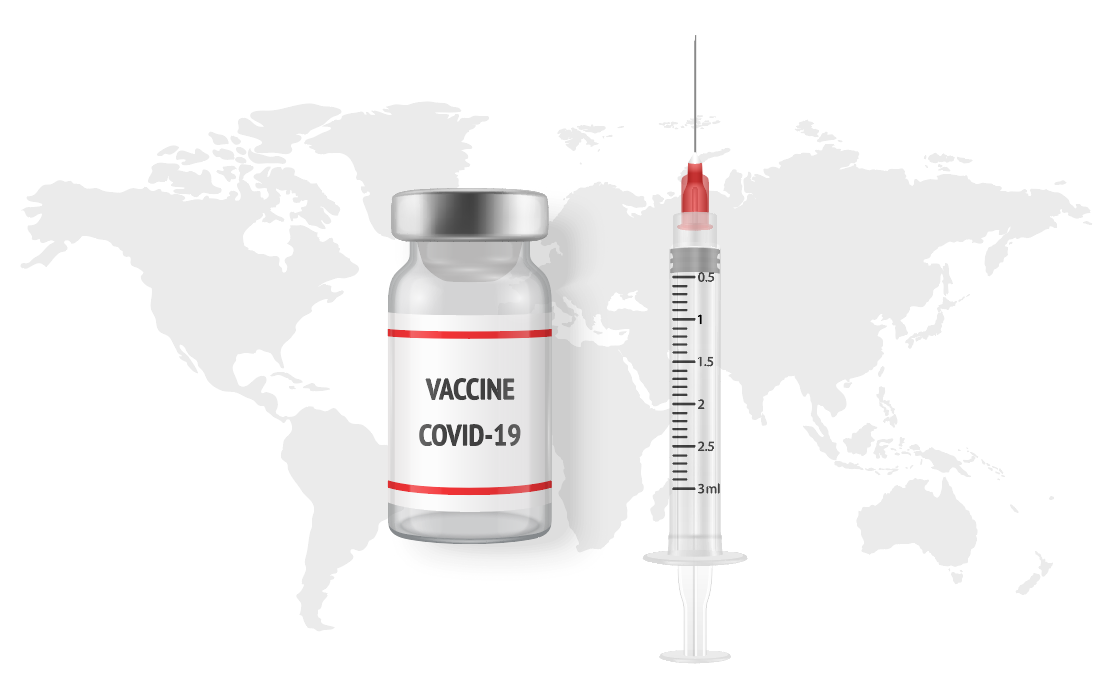 Prevention
Protect yourself and others
Get a COVID-19 vaccine as soon as it is available to you, including a booster if recommended.
Maintain physical distance - keep 1-2 metres (3-6 feet) away from others, even if they appear well.
Wear a well-fitting face mask (or cloth covering nose and mouth) whenever required to and whenever in public or when it is difficult to maintain distance. 
Wash your hands frequently with soap and water. Use alcohol-based hand sanitiser when soap and water are not readily available. 
Ensure adequate ventilation, especially in confined, enclosed spaces and in crowded places. 
Avoid crowded areas, avoid public gatherings. Consider whether gatherings with friends and family should be minimised. Limit face-to-face interactions.
COVID-19 vaccines are safe and recommended for children and adults, especially for those who are in the high-risk groups.
Prevention
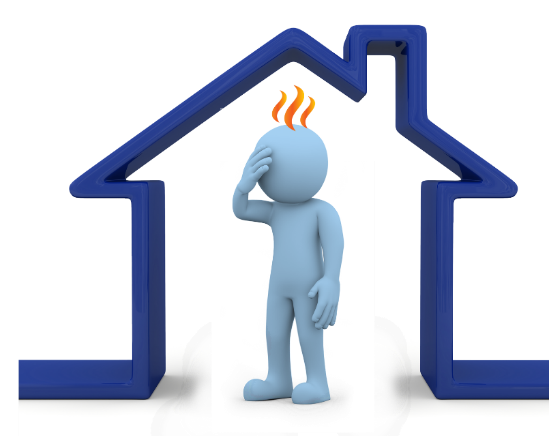 If you are sick: 
Stay home. Cover your coughs and sneezes.
Isolate yourself from others as much as possible. Call for medical advice and get tested following local guidelines.
If you need to go to a medical facility, book an appointment, wear a mask, and use private transport. 
Do not travel if you are sick.
Follow guidance from local authorities at all times.
More on use of masks
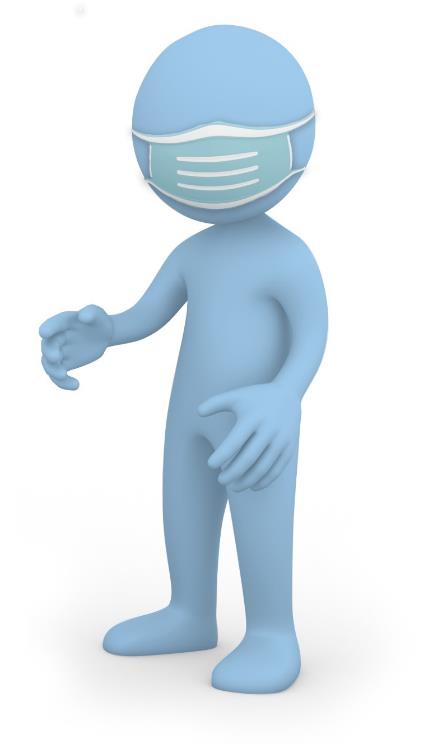 Follow local guidelines and manufacturer’s instructions for using masks.
Wear a mask: 
When in face-to-face contact with others.
When physical distancing cannot be achieved.
If you are in the high-risk groups.
When indoors, even if physical distancing is adhered to.
Wear a medical mask
If you are sick, even if symptoms are mild.
If you have tested positive for COVID-19 or are waiting for test results.
When caring for a sick person.
If you are at a higher risk for severe COVID-19 and living in areas experiencing high transmission.
Masks with exhalation valves should not be used.
Masks reduce the spread of the virus to others.
Are you ready for COVID-19?
Prepare yourself and your family:
Monitor the situation. Know your local health helpline numbers and be aware of the local procedures. 
Ensure you have access to essentials such as food, water, household supplies and medicines.
Speak to your doctor about any chronic medical conditions you may have and get them under optimal control. 
Keep in best possible health. Get the recommended amount of sleep each day, eat a healthy diet, and keep up regular physical activity.
Consider how you will manage if authorities impose restrictions for a couple of weeks.
Plan to be able to look after a sick household member. 
Get the flu shot – this will reduce the risk of seasonal flu and possible confusion with COVID-19 symptoms.
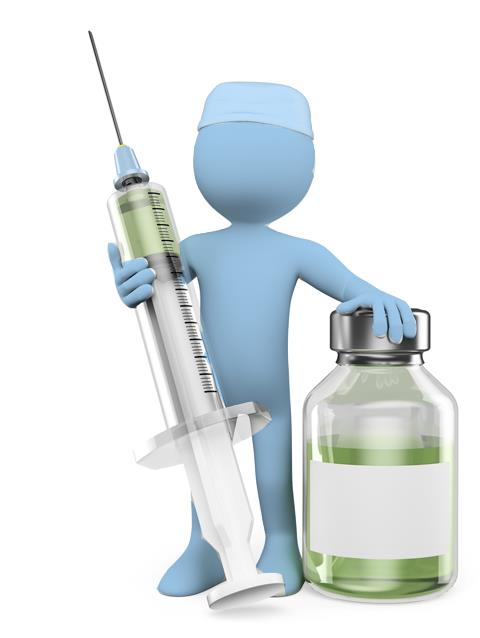 Influenza
Vaccine
[Speaker Notes: Monitor the situation. Know your local health helpline numbers, what to do if you come in contact of a COVID-19 case, or if you develop symptoms.
Speak to your doctor about any chronic medical conditions you may have, and get them under optimal control. Ensure you have adequate supplies of any necessary equipment and medication. 
Consider how you will manage if authorities impose restrictions for a couple of weeks. 
Plan how you will reduce your risk of infection as the outbreak reaches your area -  limiting your contact with others, restricting visitors to your home, stepping up cleaning. 
Ensure you have access to essentials such as food, water, household supplies and medicines.
Plan to be able to look after a sick household member - identify an area in the home where they can be as separated from the rest of the family as possible, limiting direct contact, having a separate sleeping area and bathroom if possible.

WHO guidance on social distancing - https://www.who.int/news-room/q-a-detail/q-a-coronaviruses
US CDC guidance: https://www.cdc.gov/coronavirus/2019-ncov/about/transmission.html]
What to do if you get sick
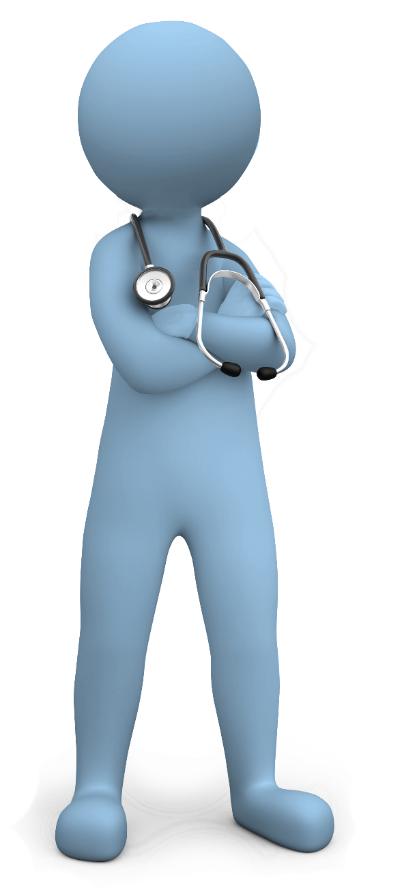 Stay home for the recommended / required number of days. Monitor your condition.
Minimise contact with people in the household until you have recovered. Follow local guidelines for self-isolation. 
Cover your coughs and sneezes – use a tissue or a mask if available – and wash your hands with soap and water.
Seek medical attention if your symptoms worsen. Notify the health facility prior to arrival. 
Wear a mask. Use private transport as much as possible.
Screening and contact tracing
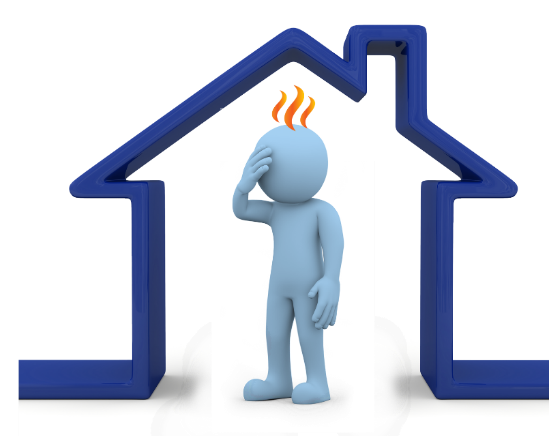 Is important to stop the spread of the virus
Screening may be done at entry points. You may be asked where you have been, and if you have symptoms. You may be asked to undergo a Rapid Diagnostic Test (RDT). 
Health authorities may perform contact tracing – identifying people who have been in contact with someone with COVID-19. 
These contacts may be asked:
To stay at home as per local guidelines so they don’t infect other people.
To monitor their health for 14 days in case they develop symptoms.
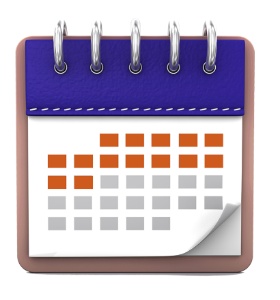 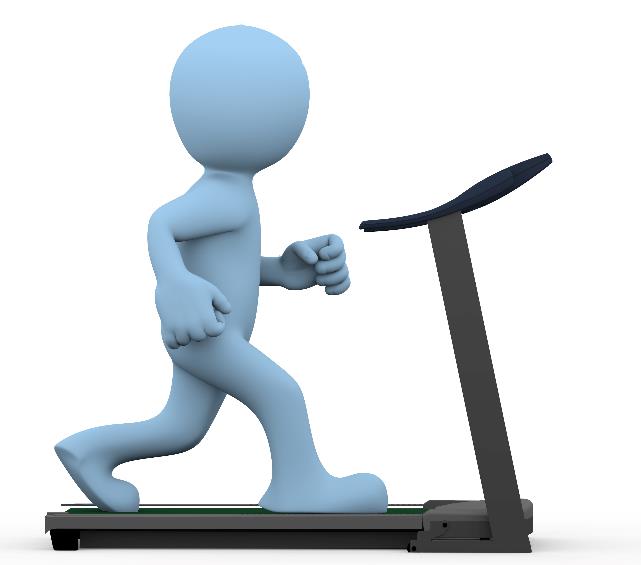 Coping with stress during the COVID-19 outbreak
COVID-19 can be stressful. The effects can be both physical and emotional. 
Things you can do to reduce stress:
Take breaks from listening to, watching or reading about COVID-19 frequently, including social media. 
Focus on the facts about COVID-19 and understand the risk to yourself and those you care about. 
Separate facts from rumours. Gather information from reliable sources.
Find time to unwind. Connect with friends and family. 
If stress continues to hamper your daily activities, talk to a doctor, or someone you can trust.
Keep yourself in the best possible health. Sleep well, eat healthy and be physically active.
[Speaker Notes: WHO guidance on social distancing - https://www.who.int/news-room/q-a-detail/q-a-coronaviruses
US CDC guidance: https://www.cdc.gov/coronavirus/2019-ncov/transmission/index.html]
More information on COVID-19
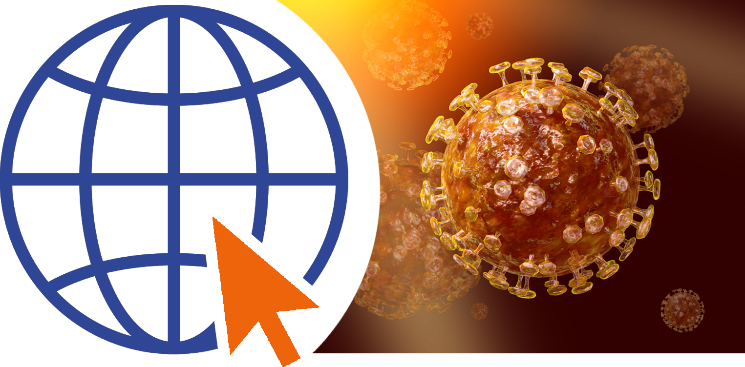 Keep up to date with news and information from the International SOS dedicated website: https://pandemic.internationalsos.com/2019-ncov
Any questions
Disclaimer: This presentation has been developed for educational purposes only. It is not a substitute for professional medical advice. Should you have questions or concerns about any topic described here, please consult your medical professional.
© 2022 AEA International Holdings Pte. Ltd. All rights reserved.
Unauthorized copy or distribution is prohibited.
[Speaker Notes: Feedback and comments email to healthpromotion@internationalsos.com]